LC 21 : Cinétique homogène
Prérequis : 
Absorbance, loi de Beer-Lambert
Avancement d’une réaction et notation algébrique
Equations différentielles d’ordre 1
Expérience introductive
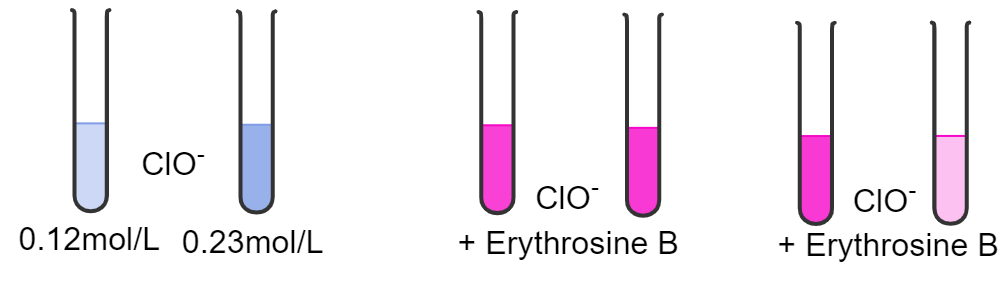 Expérience introductive
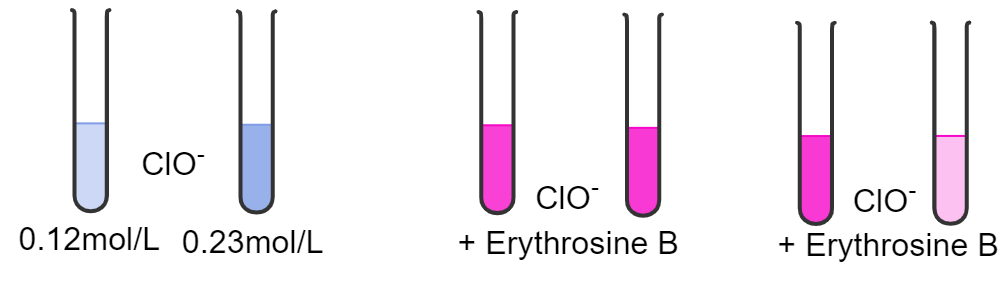 Ajout de la même solution d’érythrosine B (rose) dans chaque tube à essai
Expérience introductive
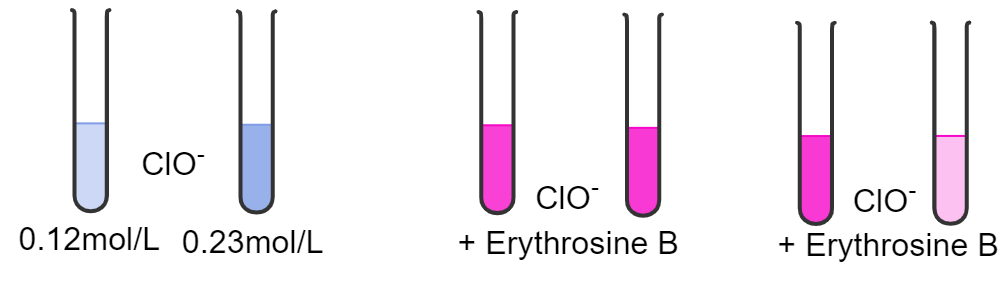 Au bout de quelques minutes, la solution plus concentrée en Javel est moins colorée
Hypothèses de travail en cinétique homogène
Milieu homogène : parfaitement agité

Volume fixe au cours de l’expérience

Système fermé à Text constante
Vitesse d’une réaction : exemple
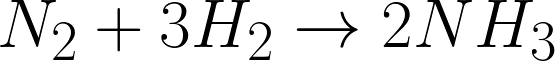 Vitesse d’une réaction : exemple
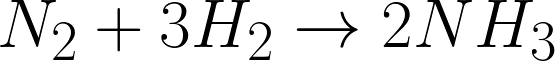 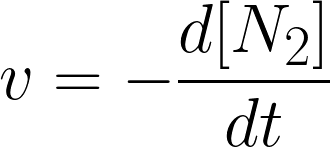 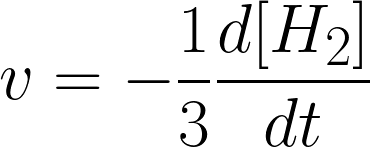 Vitesse d’une réaction : exemple
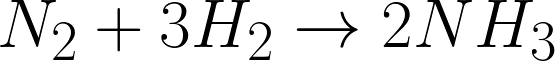 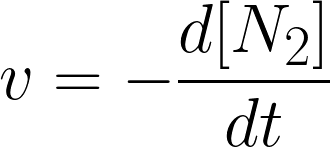 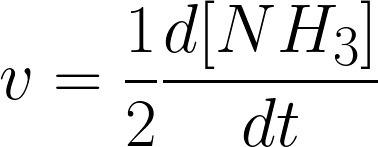 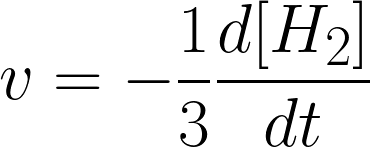 Rappel : loi d’ordre 1 sur un exemple
Rappel : loi d’ordre 1 sur un exemple
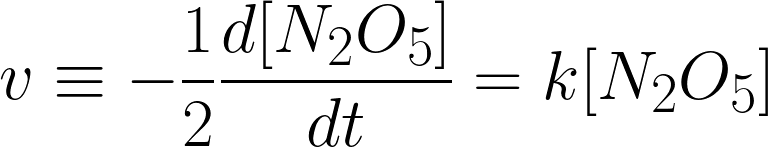 Rappel : loi d’ordre 1 sur un exemple
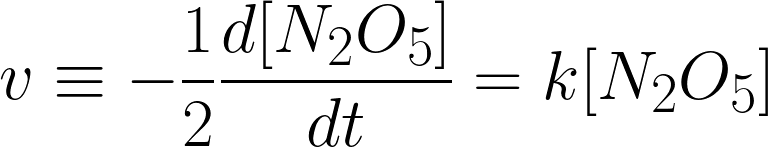 Solution :
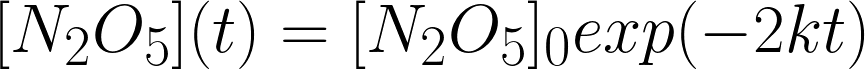 Ordre 0 sur un exemple
Ordre 0 sur un exemple
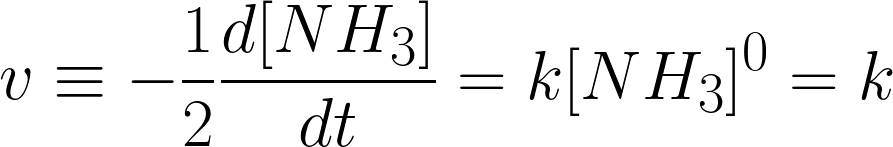 Ordre 0 sur un exemple
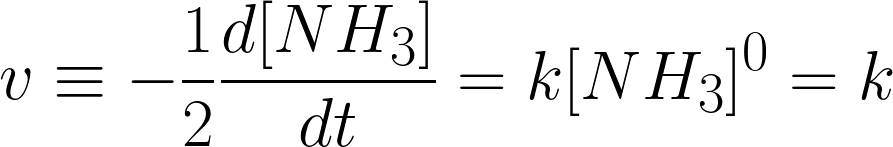 Solution :
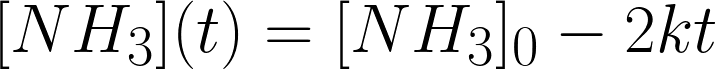 Récapitulatif
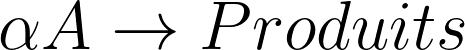 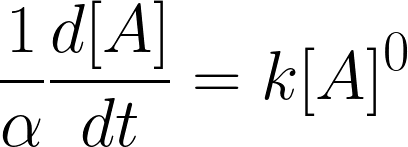 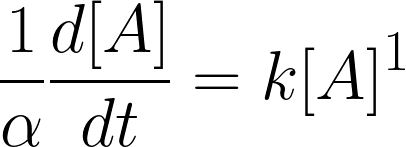 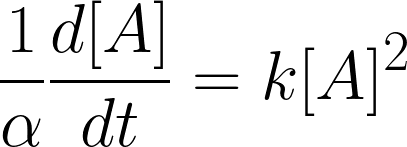 Récapitulatif
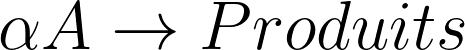 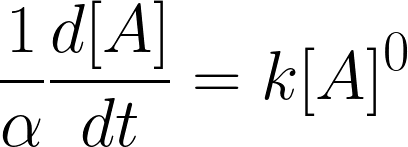 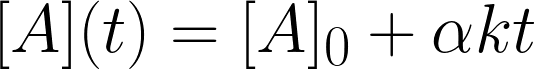 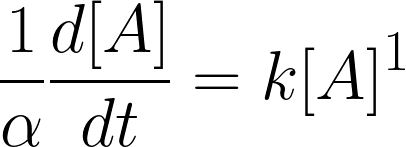 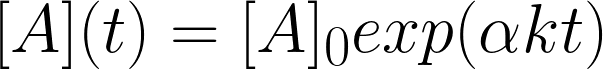 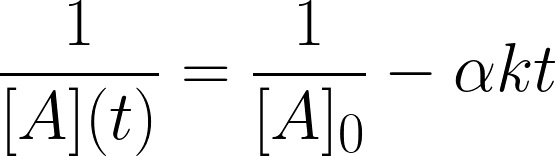 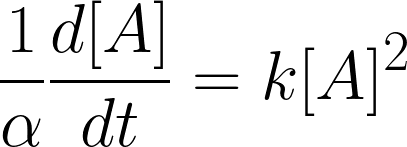 Méthodes de suivi de l’évolution de la concentration
Méthodes chimiques : titrage (trempe nécessaire, destructif)


Méthodes physiques : spectrophotométrie, conductimétrie, … ( en temps temps réel, non invasif)
Méthodes de suivi de l’évolution de la concentration
Méthodes chimiques : titrage (trempe nécessaire, destructif)


Méthodes physiques : spectrophotométrie, conductimétrie, … ( en temps temps réel, non invasif)

Ici : espèce colorée consommée (érythrosine), Spectrophotométrie
Expérience de suivi de la décoloration de l’érythrosine B : dégénérescence de l’ordre
Modèle utilisé :
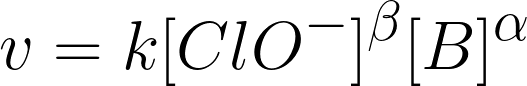 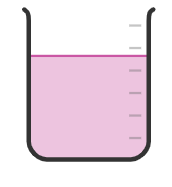 [B](t)
Expérience de suivi de la décoloration de l’érythrosine B : dégénérescence de l’ordre
Modèle utilisé : 


Méthode de dégénérescence de l’ordre, ClO- en large excès:
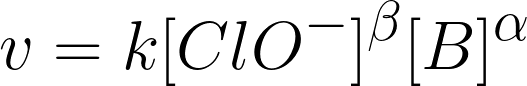 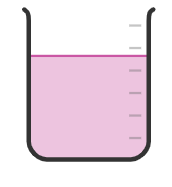 [B](t)
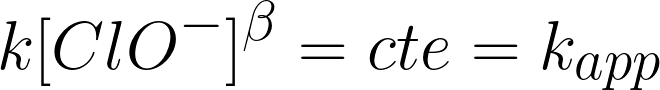 Expérience de suivi de la décoloration de l’érythrosine B : dégénérescence de l’ordre
Expression simplifiée de la vitesse : 




D’où :
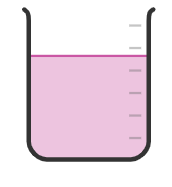 [B](t)
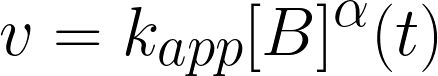 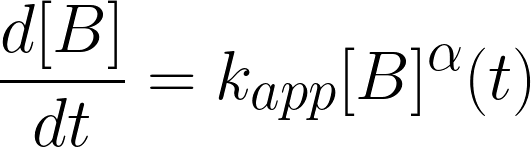 -
Expérience de suivi de la décoloration de l’érythrosine B : dégénérescence de l’ordre
Expression simplifiée de la vitesse : 




D’où :
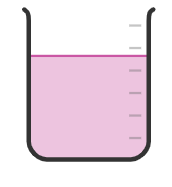 [B](t)
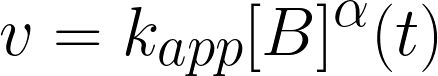 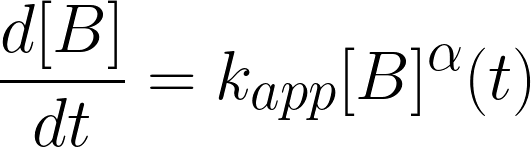 Même expression qu’avec un seul réactif
-
Expérience de suivi de la décoloration de l’érythrosine B
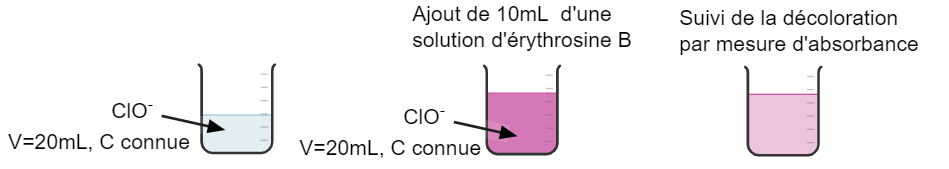 Expérience de suivi de la décoloration de l’érythrosine B
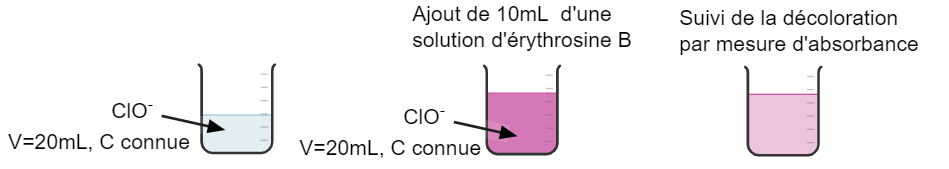 Expérience de suivi de la décoloration de l’érythrosine B
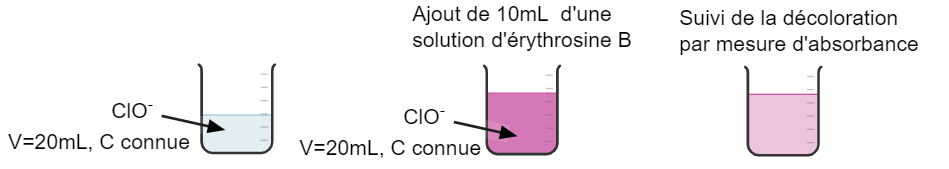 Expérience de suivi de la décoloration de l’érythrosine B : suivi par absorbance
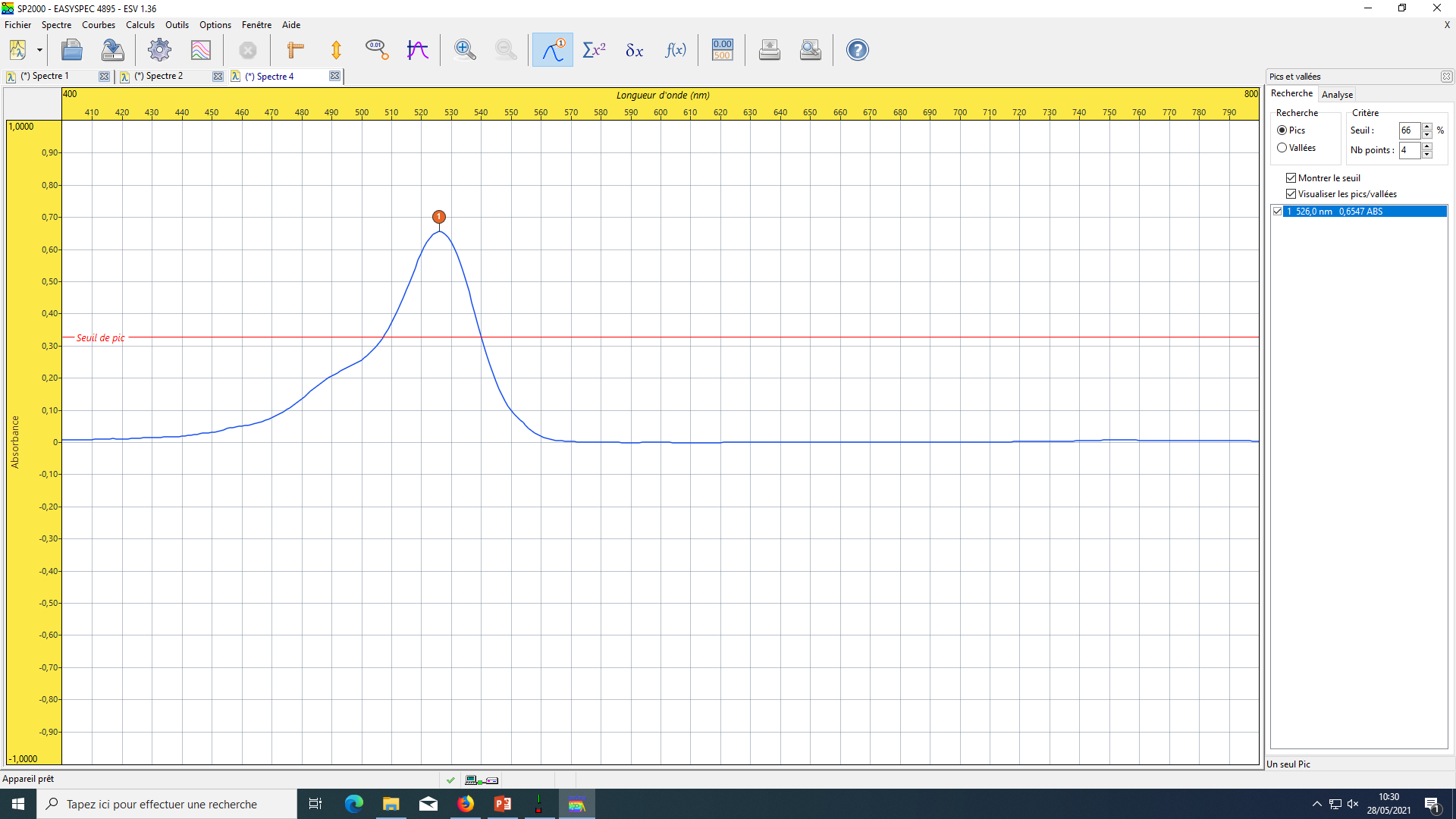 Expérience de suivi de la décoloration de l’érythrosine B : suivi par absorbance
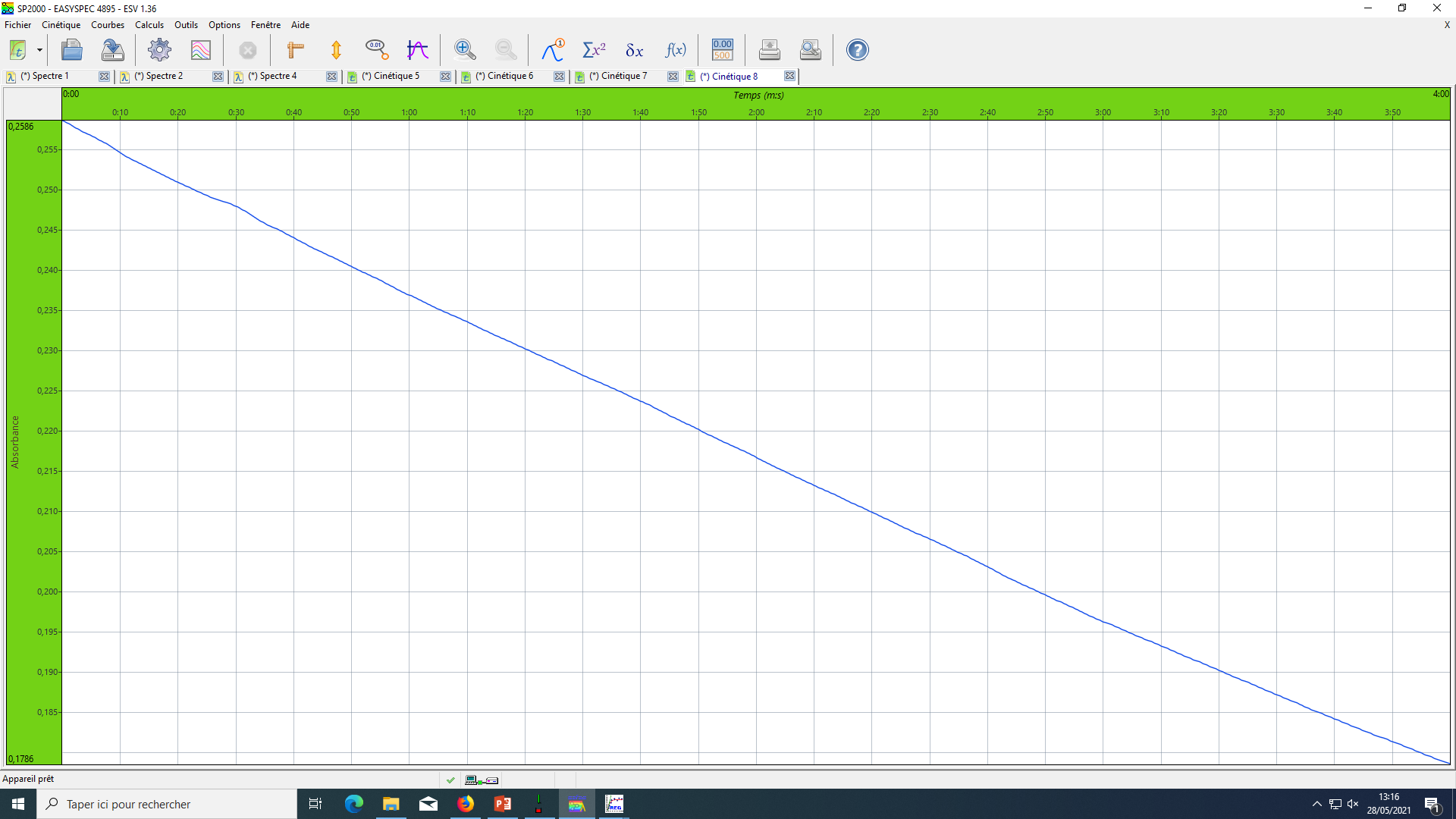 Expérience de suivi de la décoloration de l’érythrosine B : méthode de suivi
Loi de Beer Lambert :
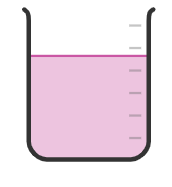 [B](t)
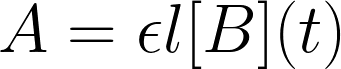 Expérience de suivi de la décoloration de l’érythrosine B : méthode de suivi
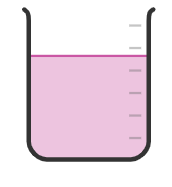 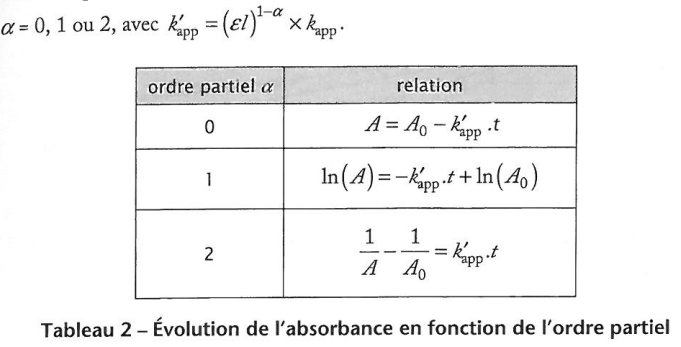 [B](t)
Source : 40 expériences illustrées de chimie générale et organique - La chimie, une science expérimentale
Expérience de suivi de la décoloration de l’érythrosine B : méthode de suivi
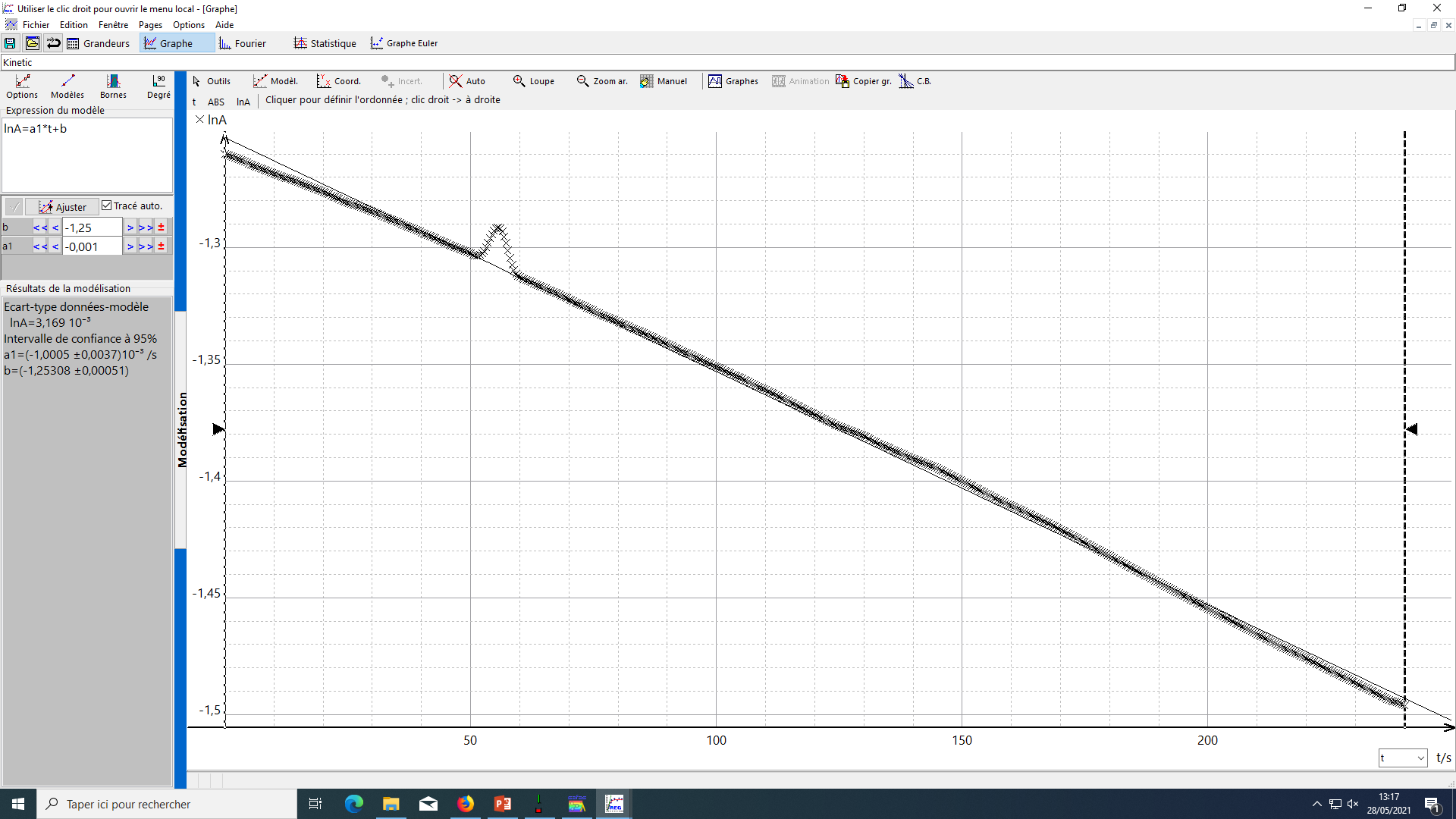 Expérience de suivi de la décoloration de l’érythrosine B : détermination de k
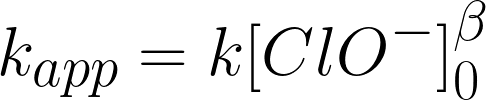 Expérience de suivi de la décoloration de l’érythrosine B : détermination de k
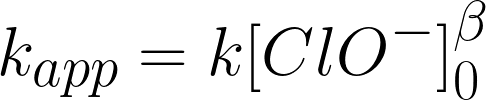 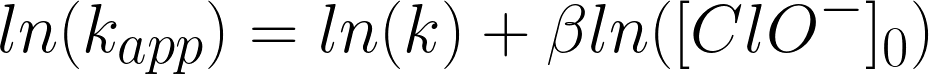 Expérience de suivi de la décoloration de l’érythrosine B : détermination de k
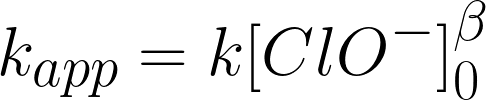 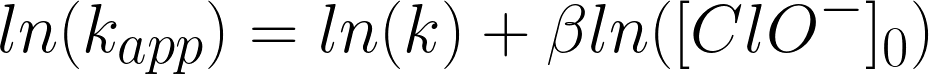 Pente
Ordonnée à l’origine
Expérience de suivi de la décoloration de l’érythrosine B : détermination de k
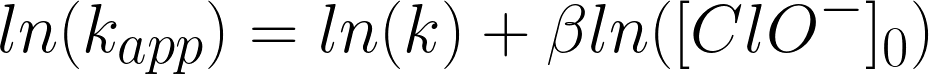